RJEČNIK LOKALIZAMA
Mislav Juršik i Renato Lukaček
Ograda
plot, tarabe
služi za ograđivanje određenog prostora
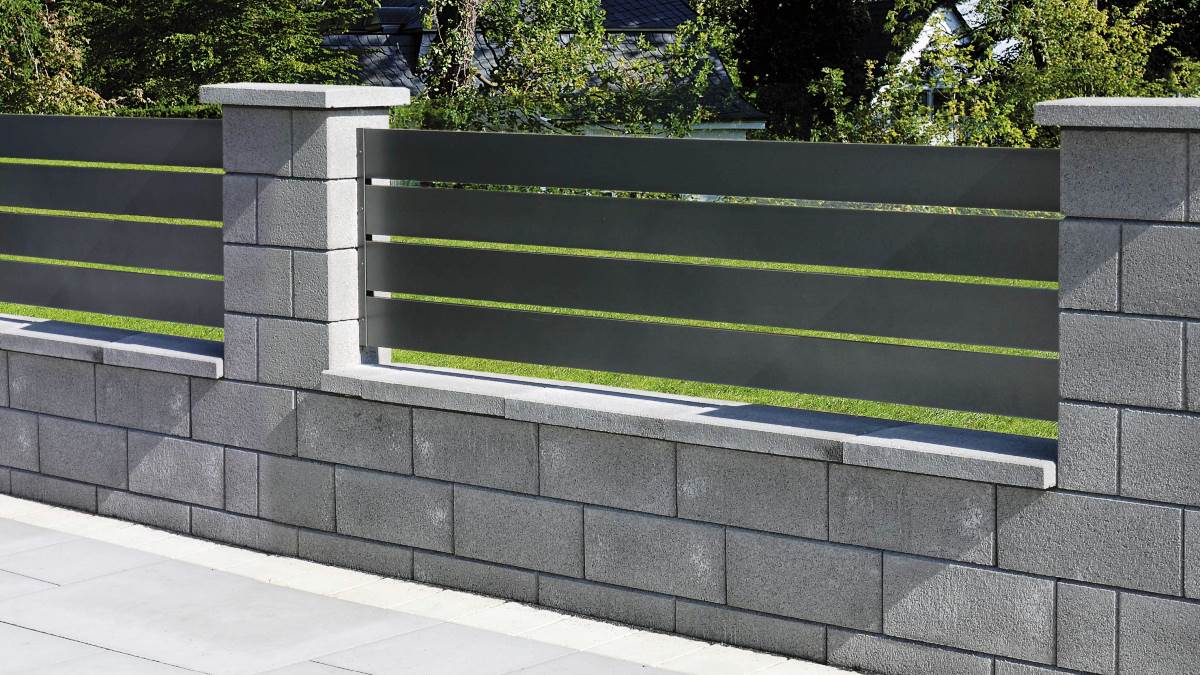 Ostava
smočnica, špajz
služi za spremanje stvari i zimnice
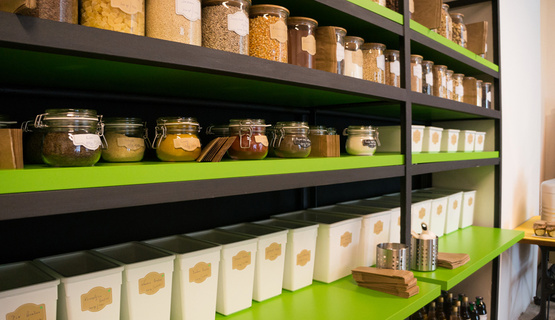 Torba
ruksak, naprtnjača 
služi za nošenje stvari na leđima
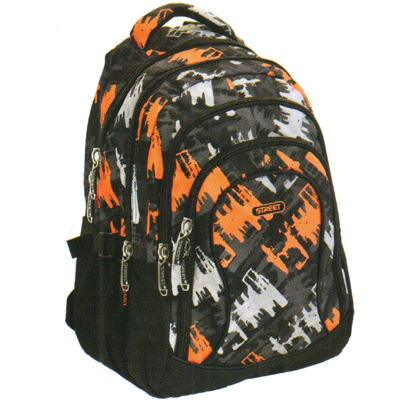 Klipenica
tekunica, kovaljca, klip, klašura, badura
ostatak od kukuruza
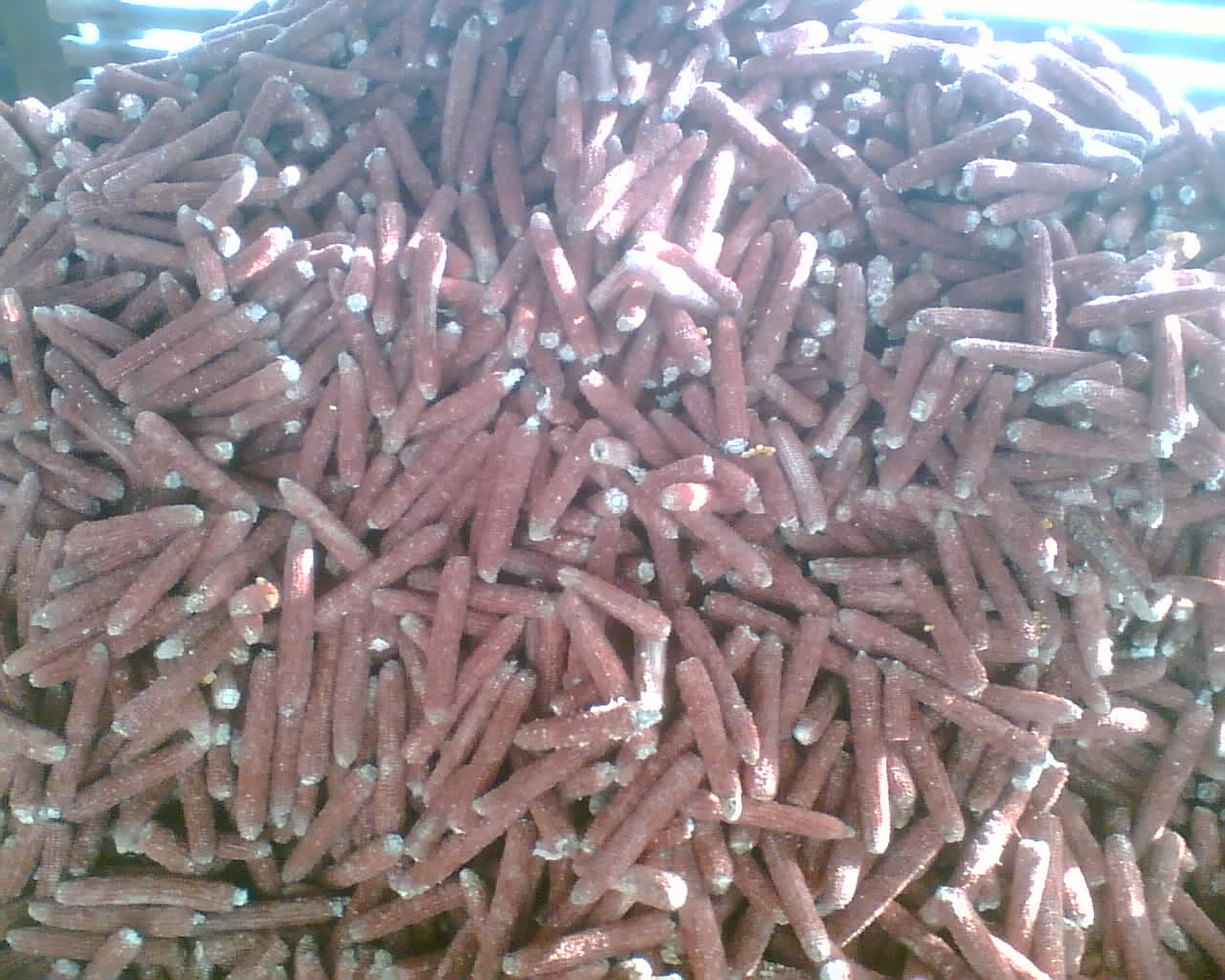 Grabilica
seflja, hvataljka, šefarka
služi za uzimanje hrane
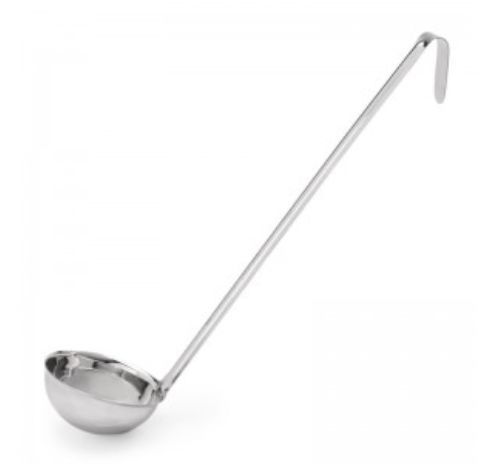 Muhomlat
muholovka, pecaljka, hvataljka za muhe, tapkalica, tepaljka, muhomlat
služi za ubijanje muha
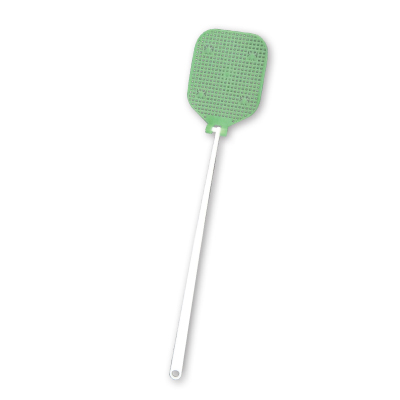 KOLICA
tačke, šukare
služe za prijevoz stvari
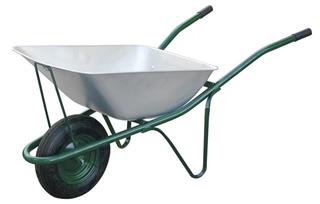 Hladnjak
frižider
služi za hlađenje hrane
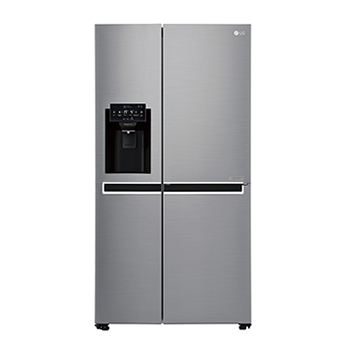 Rajčica
paradajz, pomidor
povrće koje raste u vrtu
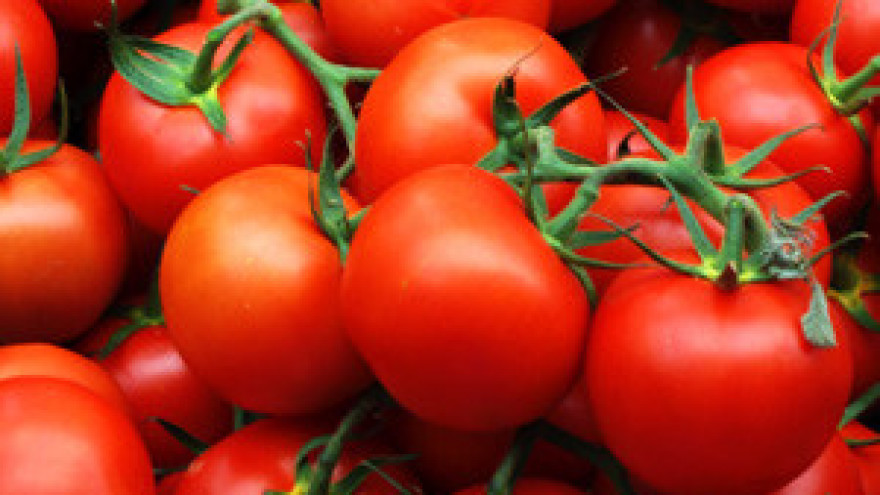 Pas
ker, ćuko
vrsta životinje, kućni ljubimac
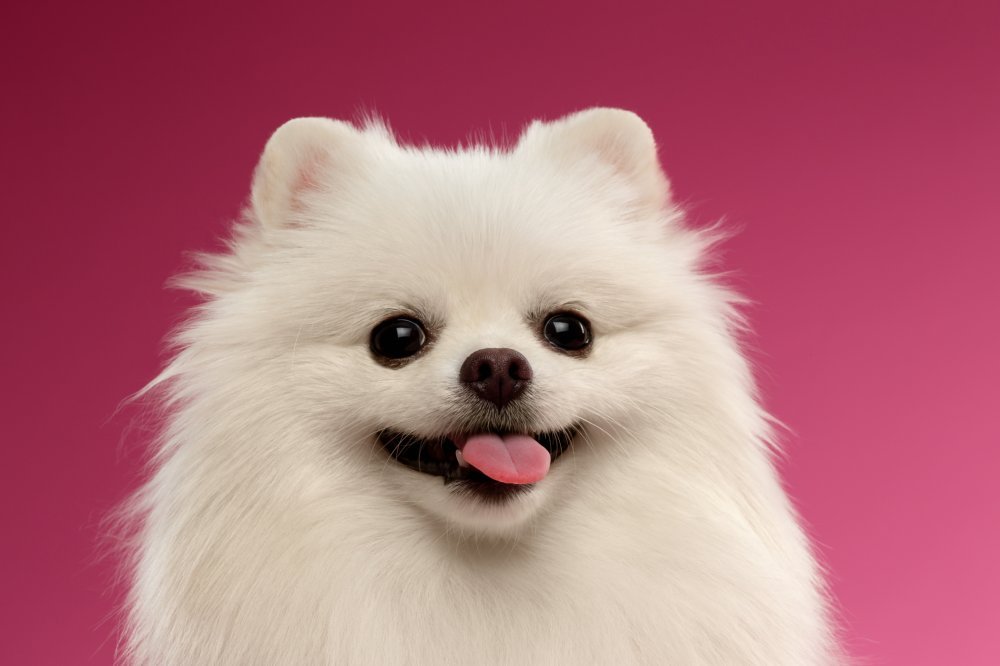 Hvala na pozornosti!